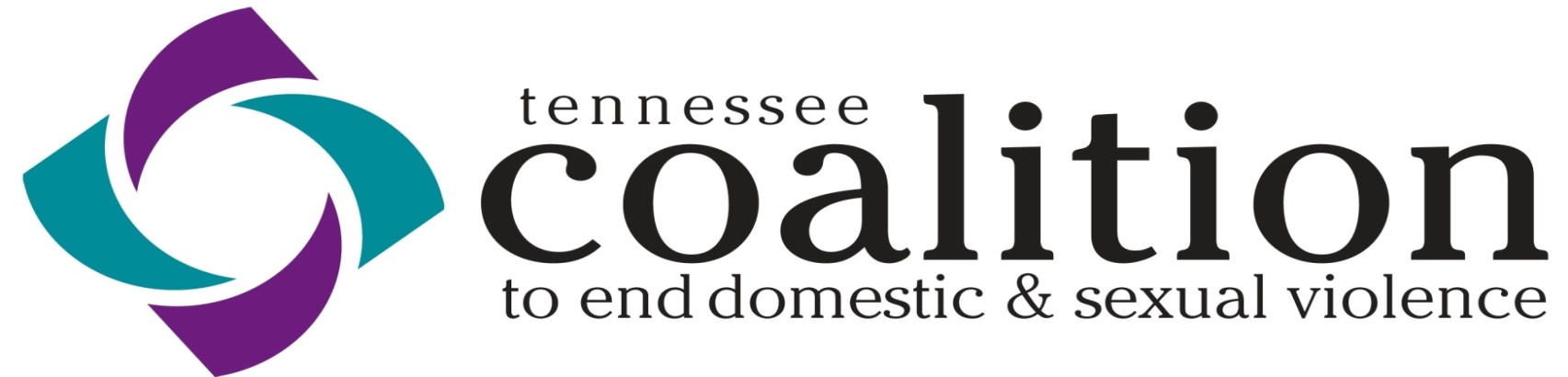 Bystander Intervention
YOUR NAME HERE
Objectives
Define Sexual Assault and Root Causes
Explore the Bystander Model
Develop Skills for Effective Bystander Intervention
BRINGING IN THE BYSTANDER (MOYNIHAN, ECKSTEIN, BANYARD, PLANTE) © 2013
2
SHARED AGREEMENTS
Confidentiality
Respectful Communication & Speech
Right to Pass
Take Care of Yourselves
BRINGING IN THE BYSTANDER (MOYNIHAN, ECKSTEIN, BANYARD, PLANTE) © 2013
3
AGREE, DISAGREE OR NEUTRAL
STATEMENT #1
Women lie about rape.
STATEMENT #2
He’s a man. Men can’t be raped.
STATEMENT #3
If a person doesn’t say no, 
they are consenting to sex
What is Sexual Violence?
Sexual violence occurs when someone is 
forced, coerced, or manipulated into unwanted sexual activity against his or her will or 
when a person is incapable to give consent due to being underage, having an illness or disability, or being incapacitated due to alcohol 
or other drugs.
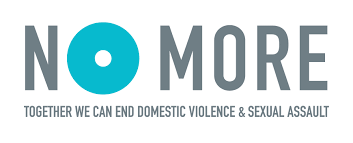 What is Sexual Violence?
Sexual violence/assault is an abuse of power, designed to humiliate, intimidate or instill fear.

It refers to any form of non-consensual sexual encounters that are against the victim’s will and without his or her consent.
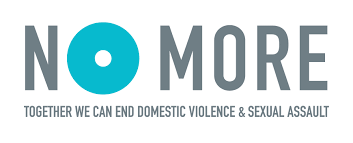 Root Causes of Sexual Violence
Sexism – discrimination based on sex; belief that one sex (male or cisgender) is superior

Racism – discrimination based on race; belief that one race (Caucasian) is superior

Heterosexism – discrimination based on sexuality; the belief that one sexual preference (heterosexual) is superior

Classism – discrimination based on class status
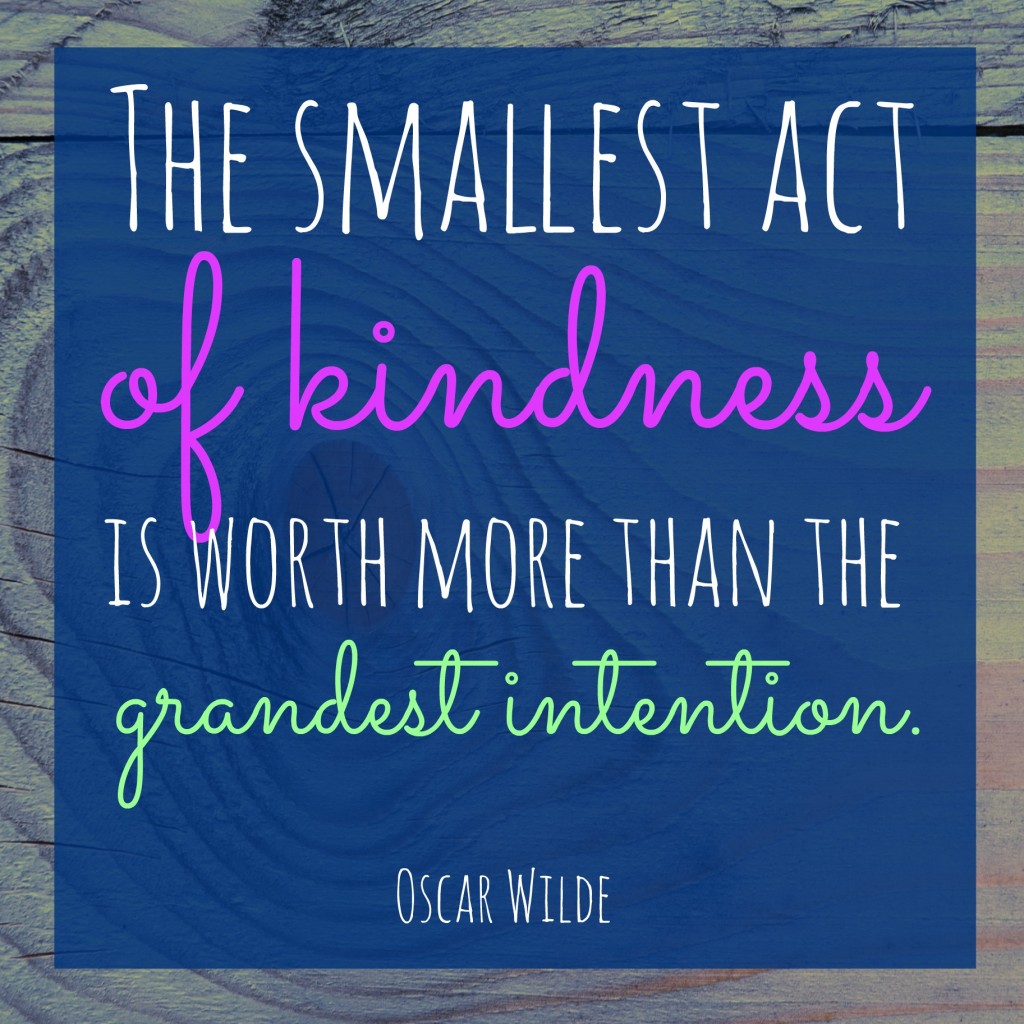 What is a Bystander?
Bystanders are individuals who witness emergencies, criminal events or situations that could lead to criminal events and by their presence may have the opportunity to provide assistance, do nothing, or contribute to the negative behavior.
© 2013 University of New Hampshire Bringing in the Bystander. All Rights Reserved. 
Eckstein, Moynihan, Banyard, and Plante.
12
What is an Active Bystander?
Active/pro-social bystanders are individuals whose behaviors intervene in ways that impact the outcome positively.

What would this community look like if everyone looked out for each other?
© 2013 University of New Hampshire Bringing in the Bystander. All Rights Reserved. 
Eckstein, Moynihan, Banyard, and Plante.
13
So if intervening is a good idea:
Why don’t people always intervene?
Vanderbilt Rape Case: 2013
TIMELINE OF EVENTS:
JUNE 23
12:00am: Victim and Vandenburg are seen drinking at the Tin Roof Bar
2:30am:  Vandenburg and victim arrive at her residence hall. She is carried by other players. They are seen on camera photographing her exposed body
2:30-3:00 Victim is raped multiple times. Vandenburg sends pictures to other players. He also starts to work the cover up stating “delete the photos after viewing” and “she will never remember this happened”
3:09 Vandenburg covers surveillance camera with a towel
3:26 towel falls and several athletes are seen interacting
June 23 Coach flies home and has team meeting telling them to “take this seriously”
June 24 or 25 Texts that describe the attack between two players. Five men meet at a Popeye's to discuss the case.  

4 players total indicted, several additional players listed as witnesses and 2 other outside persons charged with tampering with evidence.
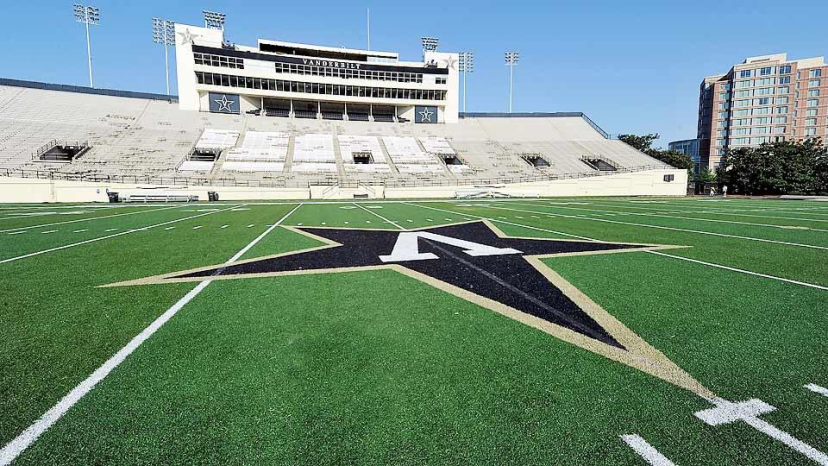 Who are the bystanders? 

What could they have done to help and stop this?
15
[Speaker Notes: http://www.tennessean.com/story/news/crime/2015/06/23/vanderbilt-rape-case-timeline-of-investigation-and-case/29183041/]
5 steps of being an active bystander
Notice that something is happening
Recognize something is wrong and needs intervention
Take personal responsibility
Know how you can help
 Take Action

-Darley, J. M., & Latané, B. (1968).
What are the 3 D’s of bystander intervention?
Edwards 2009
Direct
Let the person know that their actions are not ok.
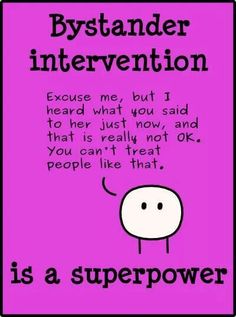 Distract
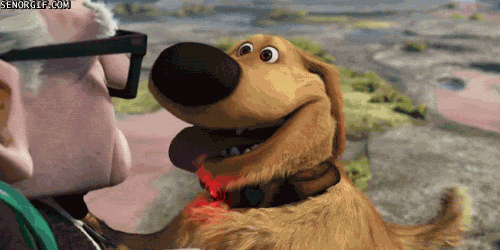 INTERRUPT the situation
Spill your drink
“Who wants to watch TV?” 
Use humor 
Change the subject
Do something to change the focus of the situation so that the victim can leave the situation.
Delegate
Have someone get help.
Ask someone to intervene for you. 
Team Work!
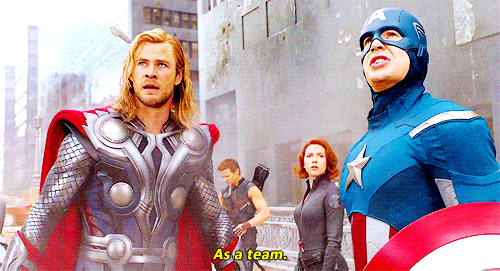 Scenarios
Let’s Practice!!
Let’s Brainstorm together…..
You are out of town visiting a friend. She is hosting a party in honor of your visit. At some point during the evening you notice someone across from you that seems really drunk. One person in particular, someone calls them Chris, is paying them a lot of attention and is walking over to them with drink after drink. You do not know either of these people.  You are not sure if they are together or if they even know each other. Chris starts moving the drunk person towards the door.
What would you do?
Bob, your friend and coworker has been telling you for months about another coworker, Sarah, he is interested in. They went on a few dates but it never went anywhere. She just started dating another co-worker. He says she’s played around with him long enough. 

The following week he tells you he’s “had it with her lies and bullshit”. Later that day he messages you and sends you pics of a txt conversation he’s had with her: 

Bob: I thought you liked me, clearly you prefer to sleep your way to the top
Sarah: I’m sorry you’re so upset but this isn’t ok. Please stop. 
Bob: How do you live with yourself knowing you are a liar. Does he? 
Sarah: Please stop. I am trying to do my job and this is very out of control. Please don’t do this during work hours.
Bob: You should have thought of that before you acted like such a lying slut
What would you do?
You and some other volunteers are working on reorganizing a community food pantry. One of the women who helped organize the day comes in to see how things are coming along. She starts talking to another volunteer about something she overheard about one of the staff at the food pantry. She says, “I’m not saying the girl's a liar, all I am saying is a she shouldn’t have gotten herself into that situation in the first place. You’ve seen how she dresses and carries on, and honestly I don’t mean to sound like a racist, but you know how those people act.” The other volunteer responds, “I just hope she’s telling the truth and doesn’t ruin some poor guy’s life over a misunderstanding.” You see a few people seem uncomfortable with the conversation.
Thank you!!
More Questions? Give us a shout!

TN Coalition to End Domestic & Sexual Violence
615-386-9406

NAME
EMAIL
[Speaker Notes: Thank you!]